Across The River
Song ID: 0000
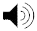 Intro
Intro:
F
D5
Am7
D5
G/D
D5
G/D
D
She moved back around here
F
Am7
D
G/D
D
G/D
thirty-five weeks ago today      Oh down the lane
D
At night she walks on the banks
F
Am7
D
and remembers how she dreamed of rowing away
D
G/D
G/D
and how she left one day
Am7
G/A
She left with driven look in her eye inside
G
D
came back around with it still inside
G/A
Am7
they said give it some time you’ll for--get about it too
G
Em11
We know they always do
Chorus
D
G/B
G/C
Am7
D/G
Some fine day           You will find your way
Em7
D
A--cross the ri---ver      across the river
D
G/B
Am7
D/G
Row down slow      there’s a long way to go
Em7
D
A--cross the ri---ver      across the river
D
She was proud and so strong
Am7
G/D
D
G/D
D
F
And she tried not to listen to idle talk   Downtown where she walked
D
They sit around and they say
F
Am7
D
That she came back with her tail between her legs
D
G/D
G/D
Like they always said she would
Am7
G/A
Well, I hear it’s better on the other side
D
G
They say you’ll never do it, so don’t even try
Am7
G/A
Well, you may be beaten down with your closed mind
G
Em11
But don’t try to make it mine
Bridge
Bb
F
Gadd2
Your wild days are through,   is what they said
Bb
F
I dreamed she came
Em7
Gadd2
When I was down and I walked where she led
(To musical interlude)
D
Standing on the shore
F
C
Am7
Csus4
D
G/D
She looks to the west with a look of longing
D
G/D
To where the grass seems greener
Am7
G/A
There’s a hard and a distant prize
G
D
It probably won’t happen but I think I’ll try
Am7
G/A
Well, even if it doesn’t happen for me,
G
Em11
It still beats hanging around here.
Chorus 3
xx
xx
xx
xx
xx
xx
Vamp
xx
xx
xx
xx
xx
xx
Close
xx
xx
xx
xx
xx
xx